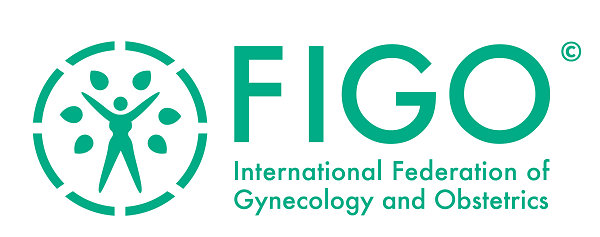 COMMITTEE on ethical and professional ASPECTs of reproductive medicine and women’s health
Committee membersS. Gupte-Chair (India), F.A. Chervenak-Past-Chair (USA), L. Briozzo (Uruguay), M. Marsh (UK), L.B. McCullough (USA), L. Capito  (Philippines), G. Monni (Italy),  O. De Moraes Filho (Brazil), J. Beyaza (Uganda)
FIGO ETHICS AND PROFESSIONALISM GUIDELINE 082:menstrual hygiene management
Backgroundethical frameworkrecommendations
background
1.  Menstrual Hygiene Management (MHM) has been defined as: “women and adolescent girls using a clean menstrual management material to absorb and collect blood, that can be changed in privacy as often as necessary for the duration of the period, using soap and water for washing the body as required and having access to facilities to dispose of used menstrual management materials.”
2.  FIGO has always held sexual and reproductive health and rights (SRHR) of women around the world as high priority issues.  MHM is an important ingredient of SRHR, because it has huge impact on development on the life of girls and women, not only on health but education, security, and gender equality.
3.  In many low- and middle-income countries (LMICs), where girls receive very limited puberty guidance, and the cost of mass-produced sanitary materials is high, the inadequacy (or complete lack) of safe, private, clean water, sanitation, and disposal facilities creates substantial additional environmental barriers to MHM.
4.  The lack of proper sanitation facilities and proper and affordable hygiene materials for the use by adolescent girls and women at home, at school and at workplaces, affects their health, their potential to access education, employment, overall safety and quality of life.
5.  Unsafe and unhygienic materials to absorb menstrual blood can lead to vaginal infections, with possible long-term effects on reproductive health, including psychosocial, educational, work-related, and environmental effects.
6.  Although menstruation remains a socially stigmatized condition in most contexts, and one that is infrequently discussed in coeducational (or even female-only) encounters, a girl or woman’s menstruating status can easily be hidden in high-resource contexts which is unfortunately not so in low resource situations.
7.  In emergency/humanitarian crisis situations, e.g., refugees during war time or immigration crisis, women and girls are particularly vulnerable.  MHM is often not properly addressed, resulting in many women and girls confronting barriers to access adequate hygienic and absorbent menstrual materials and WASH facilities or the absence of these resources.
8.  Well designed, culturally competent, and adequately funded research is needed to provide an evidence base regarding the positive overall effects on society and economic development based on of the provision of proper MHM.
Ethical framework
1.  The ethical principle of beneficence in professional ethics in obstetrics and gynecology creates the prima facie ethical obligation of the obstetrician-gynecologist to identify and provide clinical management of the patient’s condition or diagnosis that, in deliberative (evidence-based, rigorous, transparent, and accountable) clinical judgment is predicted to result in net clinical benefit.
Such clinical management is known as medically reasonable.
recommendations
1.  MHM is a concern not only for women, but for women and men equally, and for societies.  FIGO member societies should invoke the ethical principles of beneficence and healthcare justice to advocate for the development of coordinated health policy by all levels of government, to support the development and implementation of effective MHM programs.
Health policy should be country- specific and culturally competent.
2.  FIGO member societies should invoke the ethical principles of beneficence and healthcare justice  to advocate for effective international efforts in public health emergencies and humanitarian crisis situations, women and girls should have access to appropriate resources.
3.  FIGO member societies should invoke the ethical principles of beneficence and healthcare justice to advocate for the evidence-based development and deployment of culturally competent, effective programs that provide medically reasonable MHM to women and girls.  There is a growing body of research, particularly around knowledge, attitudes, and practices.
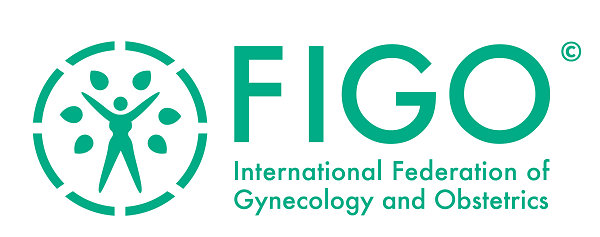